Reinforcement Learning
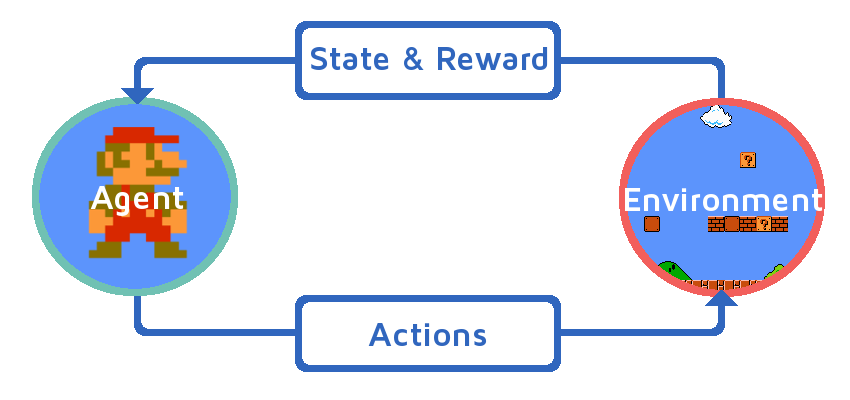 Zohreh Raziei
Spring 2019
Outline
Reinforcement Learning
Multi-armed Bandit Problems
Upper Confidence Bound (UCB)
Thompson Sampling
R code Implementation
Comparison UCB and Thompson Sampling
What is reinforcement learning?
Data driven – Clustering &
Dimensionality reduction algorithms
Learns to react an environment- find the best ways to earn the greatest reward.
Task driven -Regression/Classification
What is reinforcement learning?
No explicit training data set. 
Nature provides reward for each of the learners actions.
At each time, 
Learner has a state and choses an action. 
Nature responds with new state 
    and a reward. 
Learner learns from reward and 
    makes better decisions.
Every game is a sequence of states, actions, and rewards
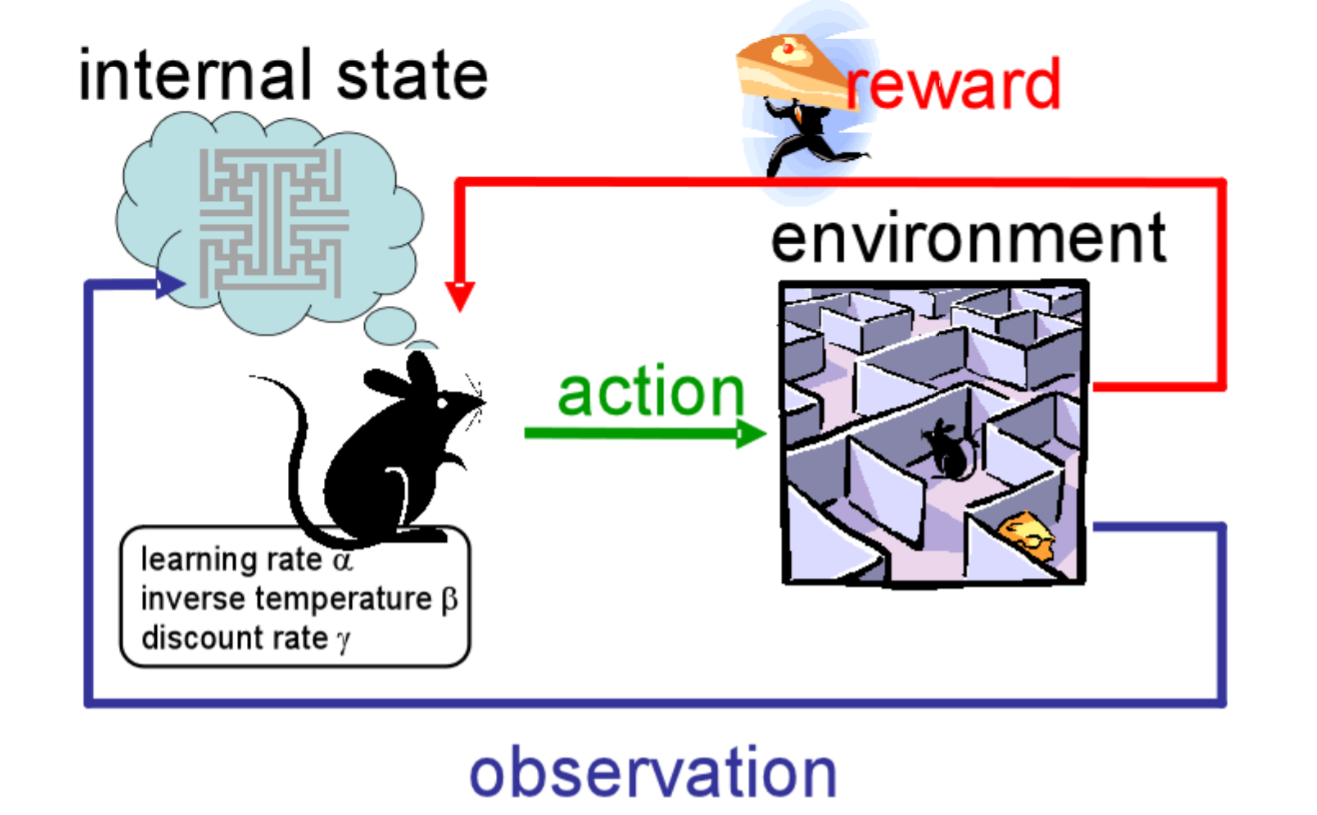 What is reinforcement learning?
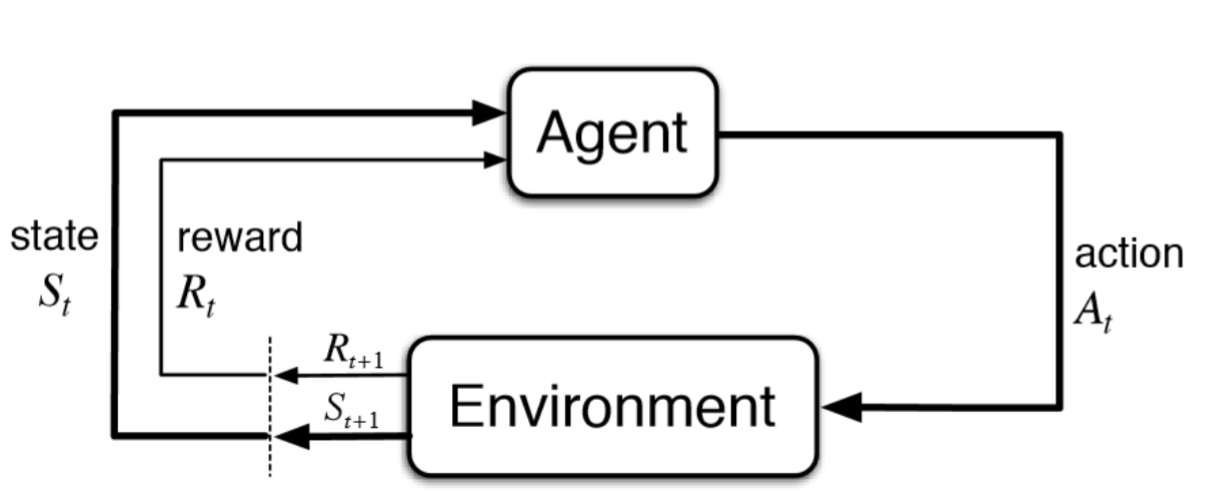 What is reinforcement learning?
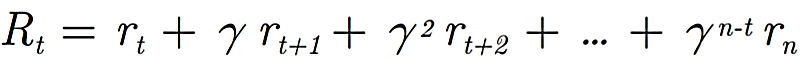 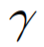 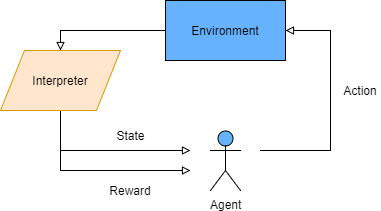 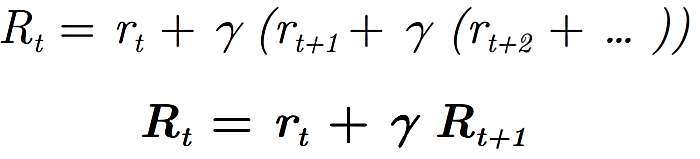 Multi-armed Bandit Problems
We have multiple slot machine
How do you figure out which ones of them to play in order to maximize your returns
Each machine has a distribution behind it (unknown reward probabilities)
 The goal is to figure out which of these distributions is the best one
Fine a trade off between exploration (collect data) and exploitation (playing “best-so-far” machine )
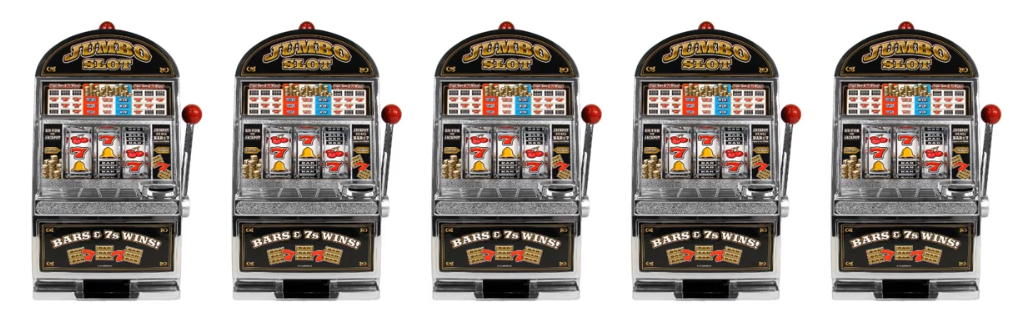 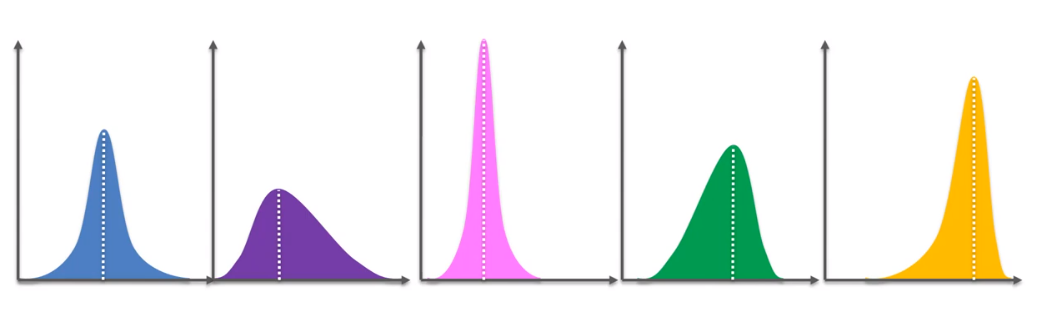 Multi-armed Bandit Problems
Traditional A/B Testing
Predetermine number of time you need to play/collect data in order to establish statistical significance
# of time needed is dependent on numerous things, like difference between win rates and each bandit
But if you knew that, you would not be doing the test
The important things is don’t stop the test early (sub-optimal solution)
Choosing small sample size results in non-convenient results.
Looking for method that is better than A/B test (creating sub-optimal solution)
Upper Confidence Bound (UCB)
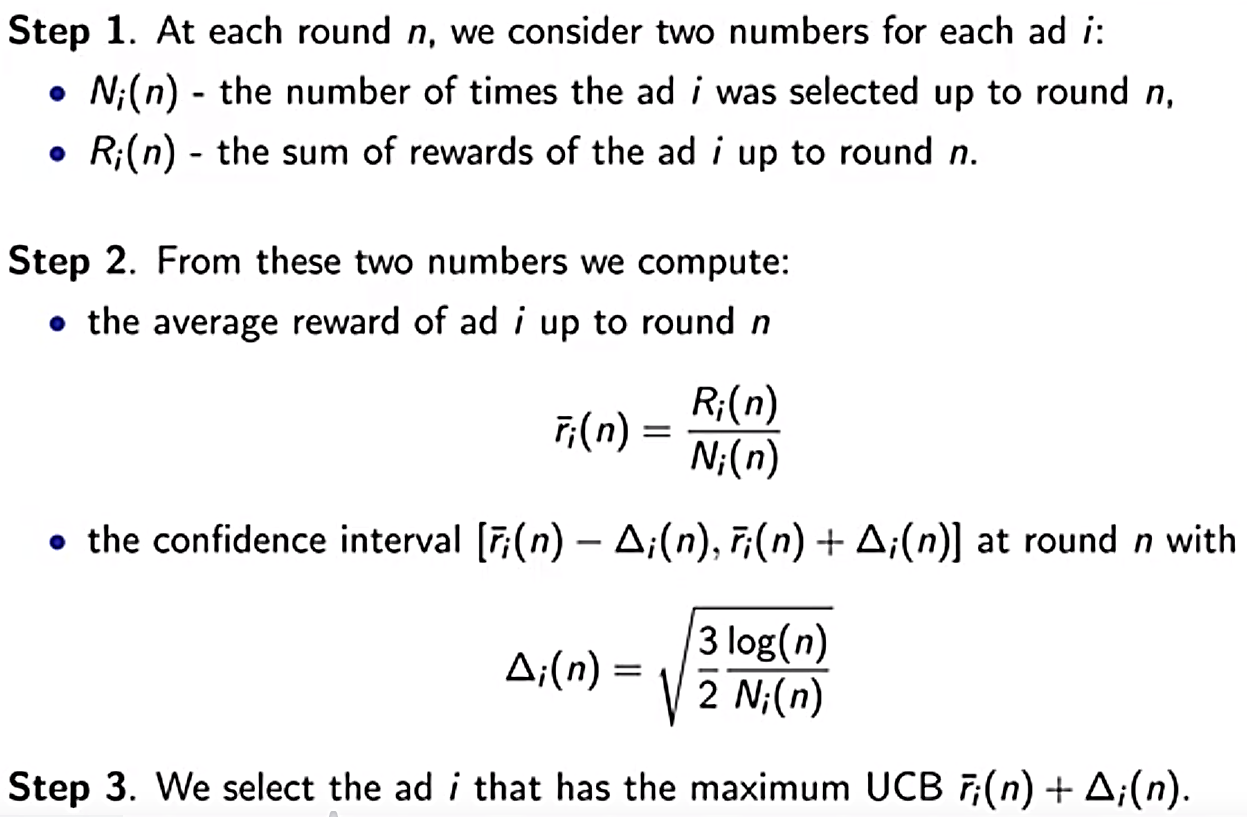 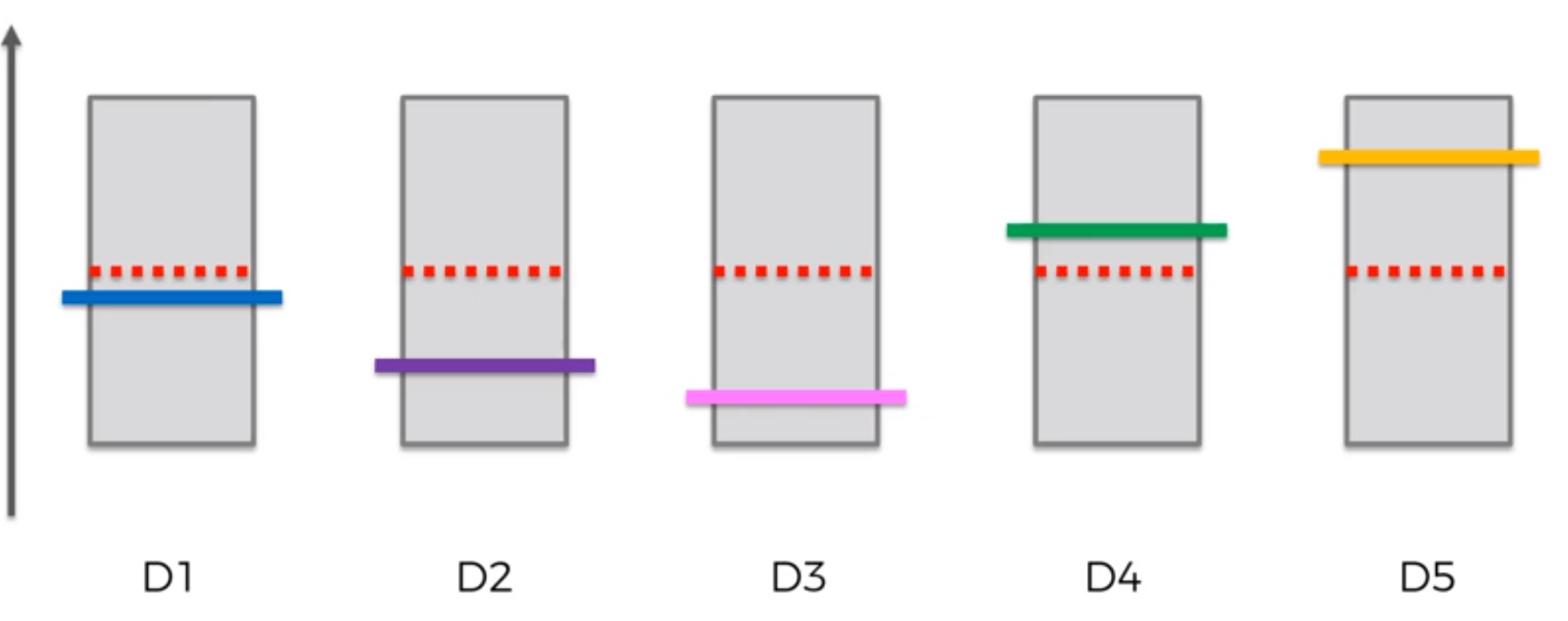 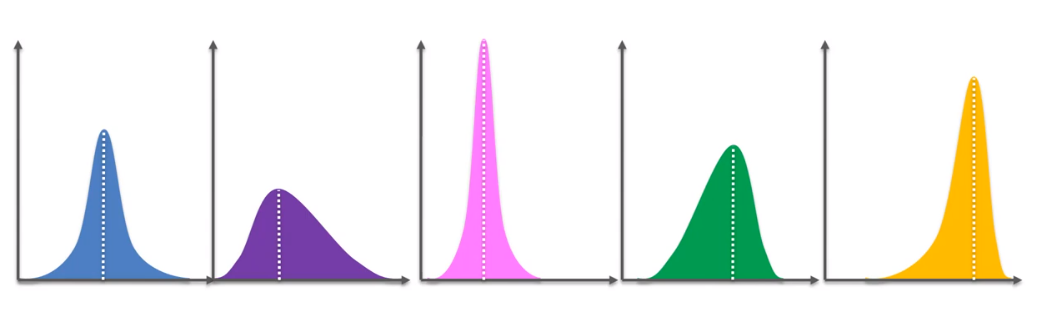 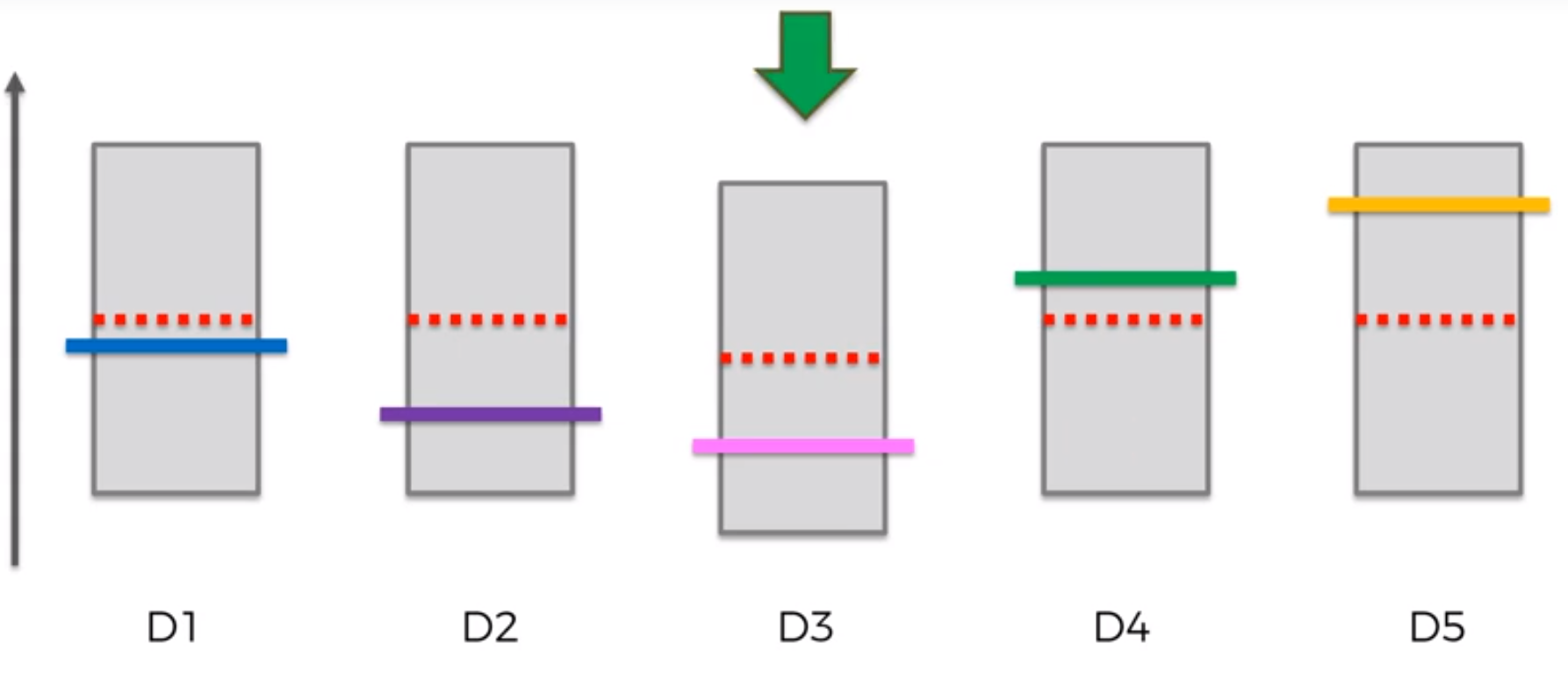 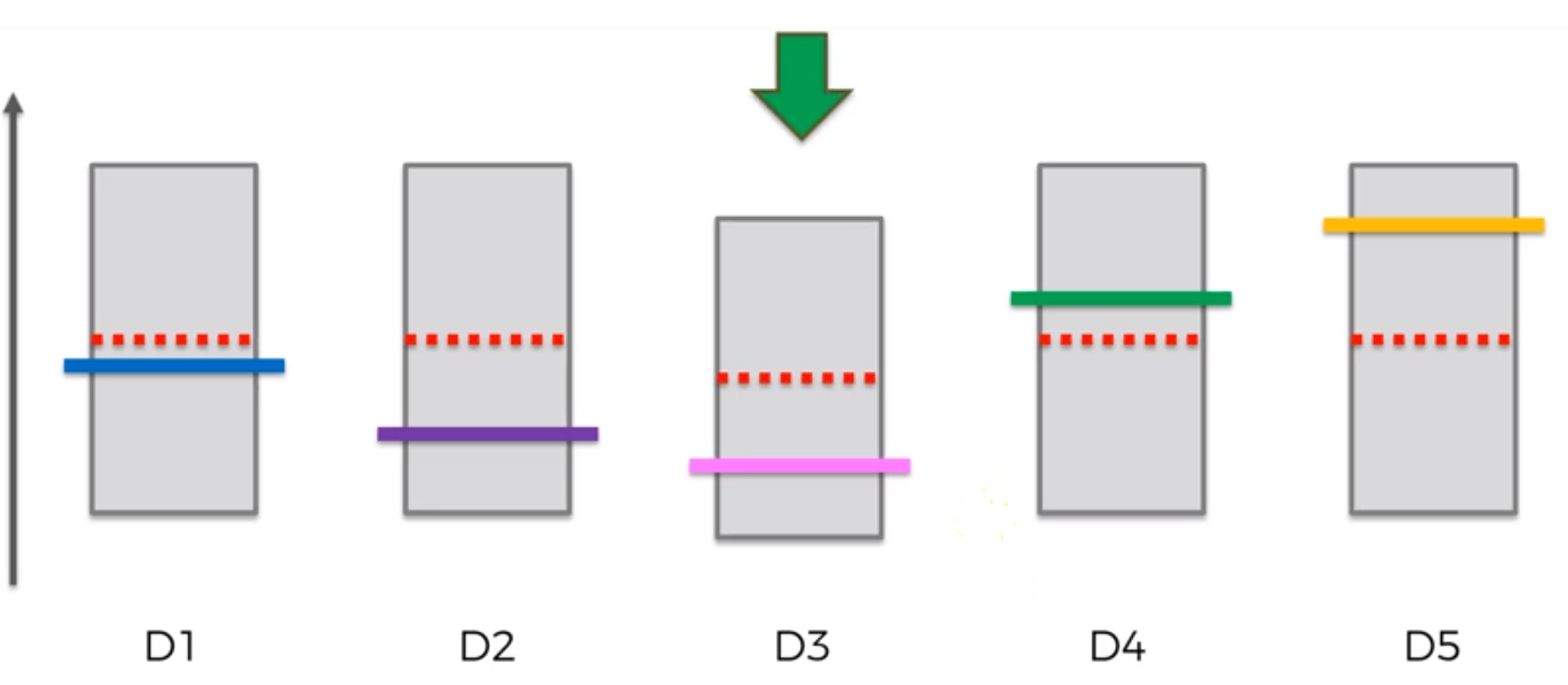 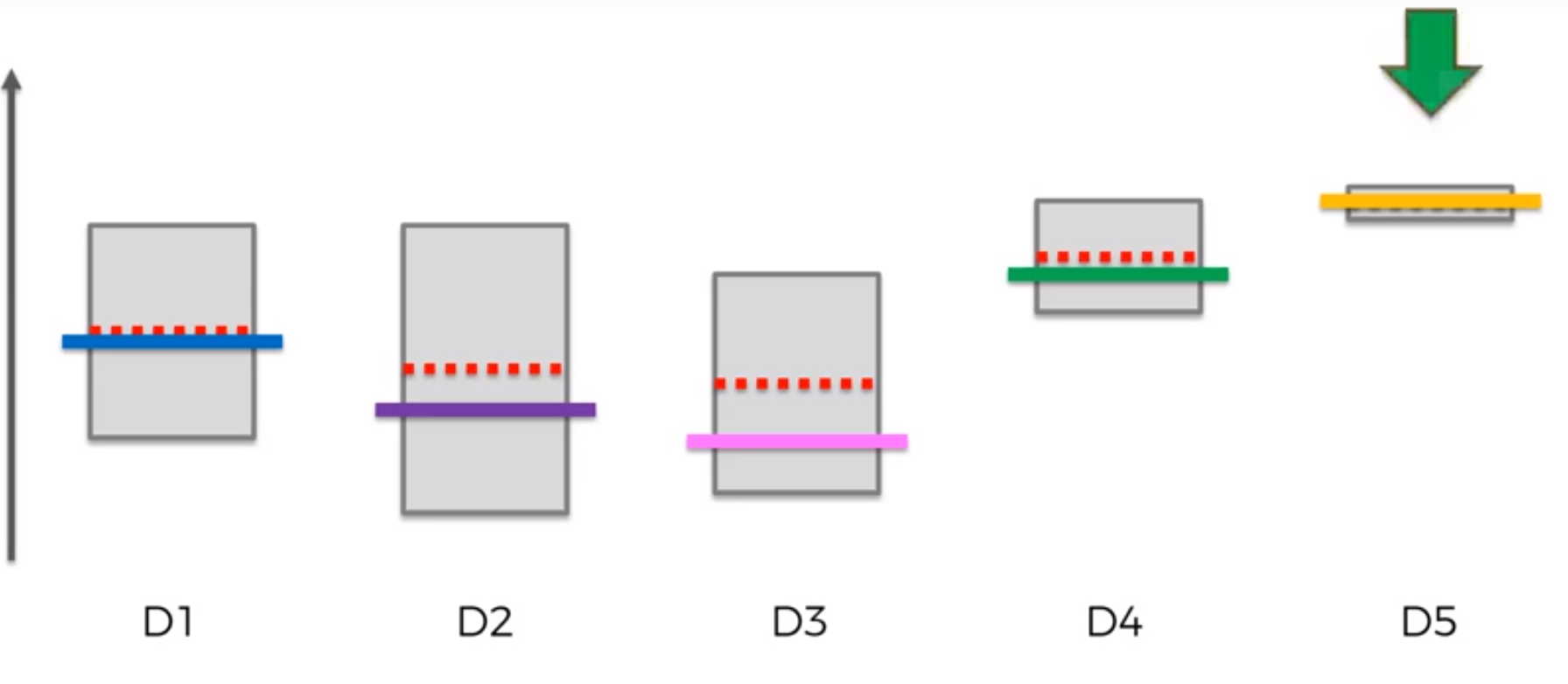 Thompson Sampling
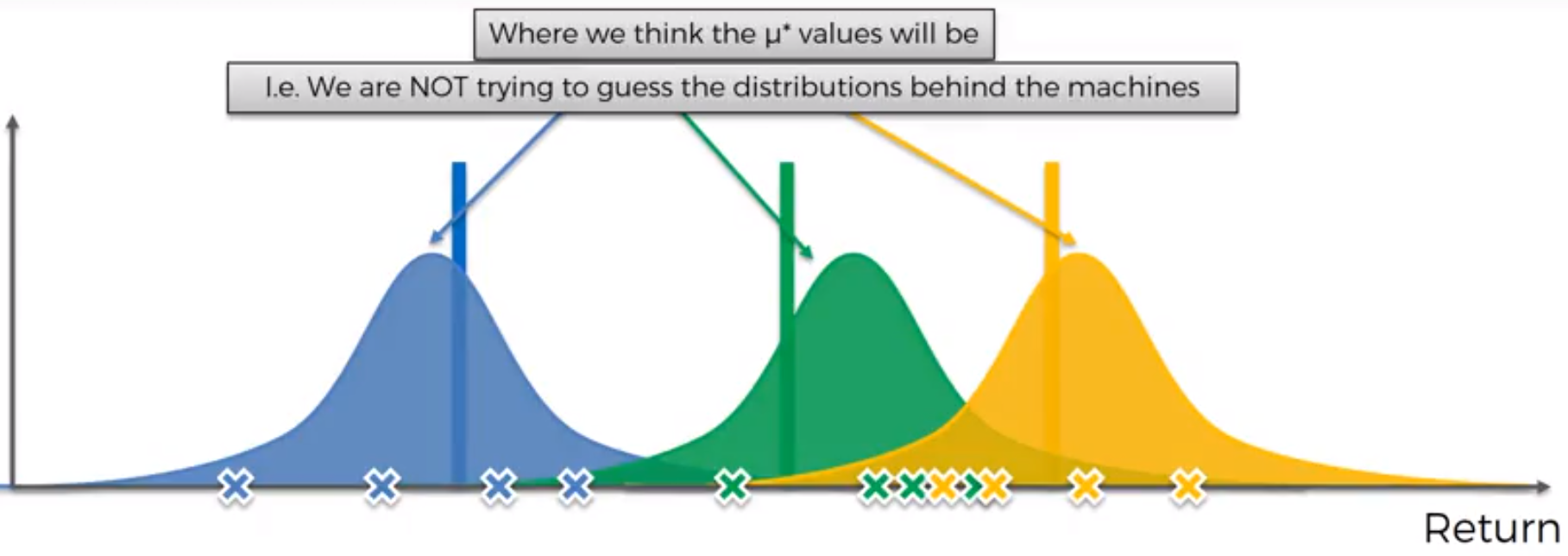 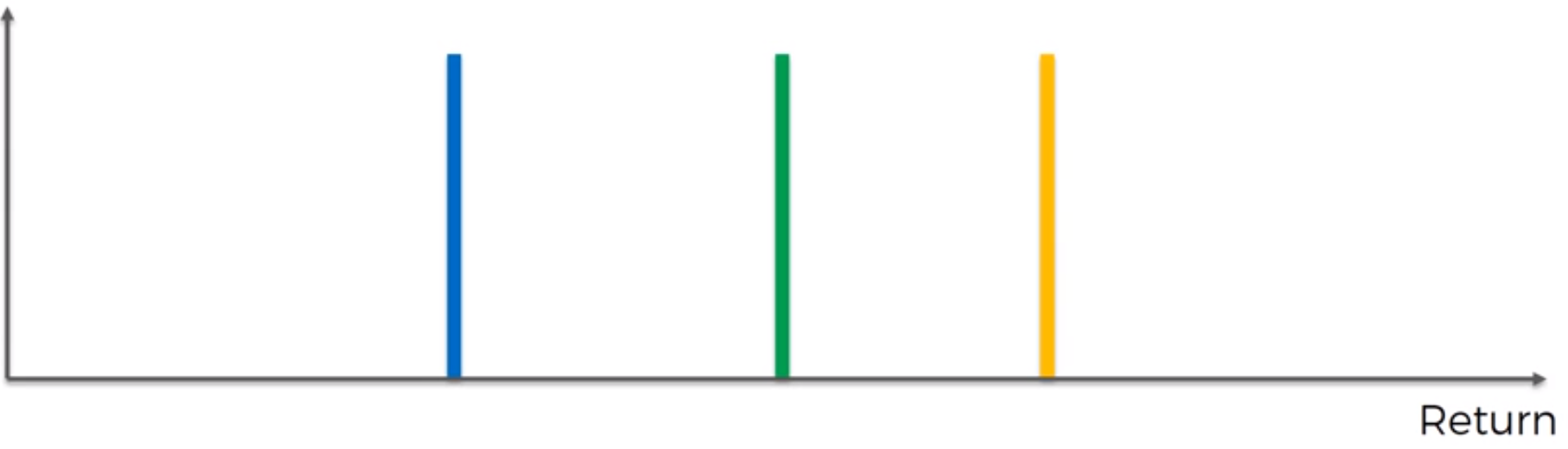 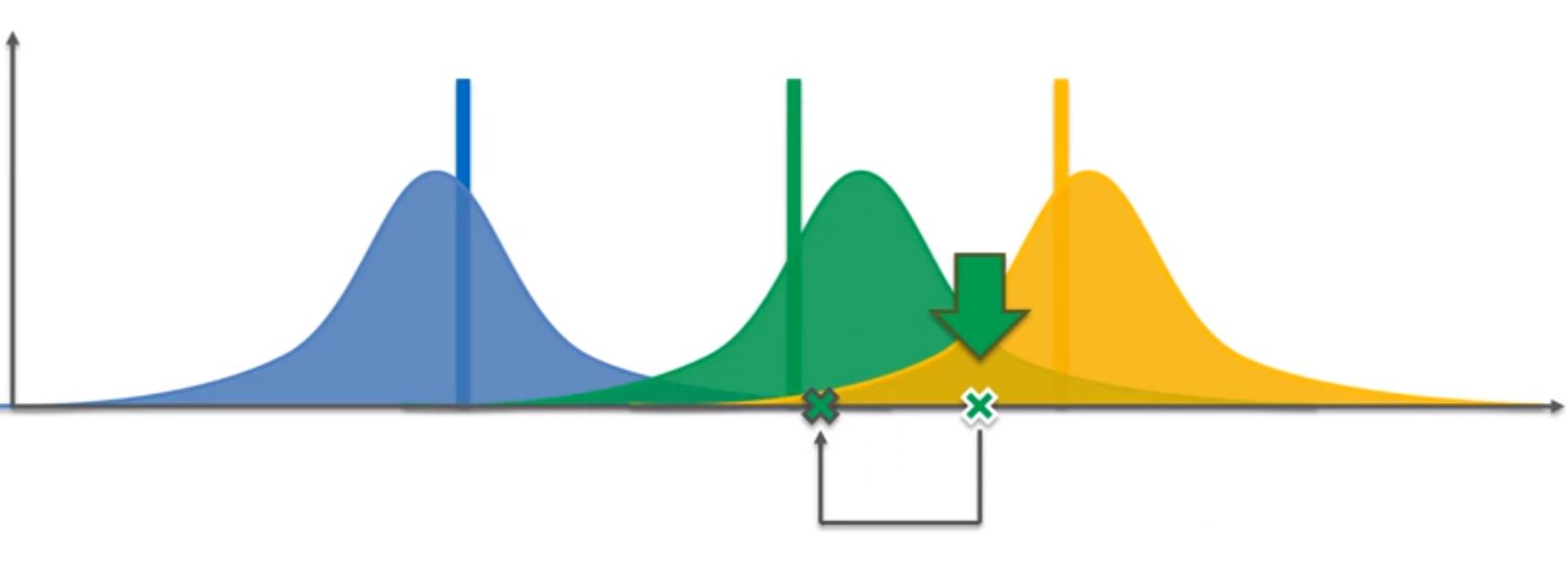 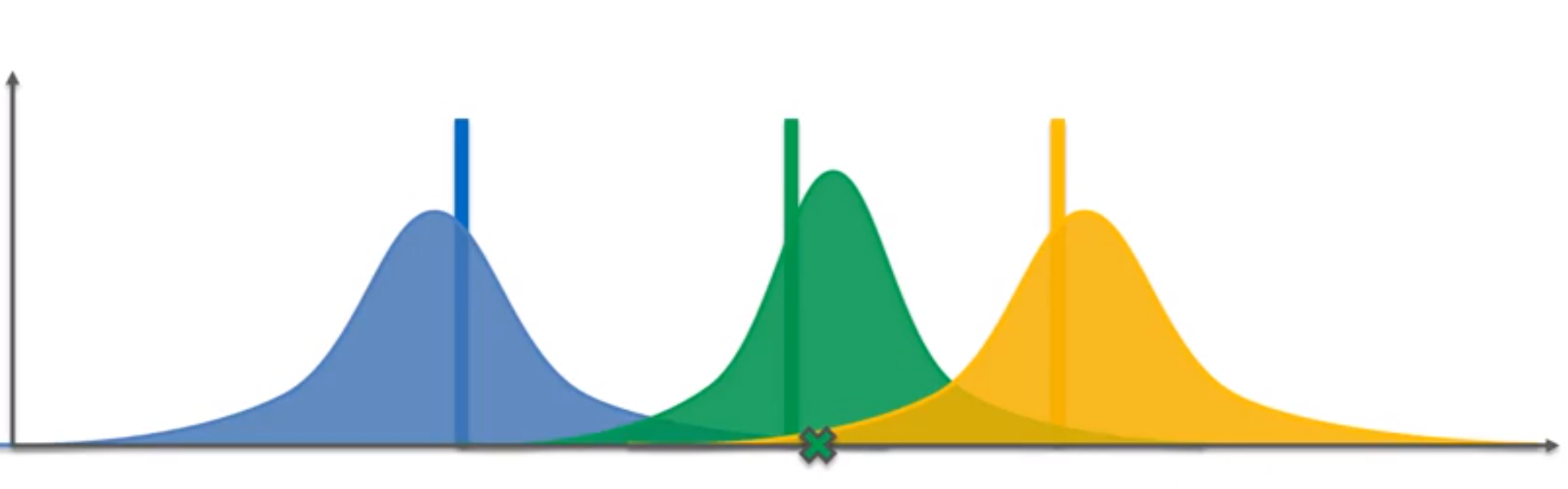 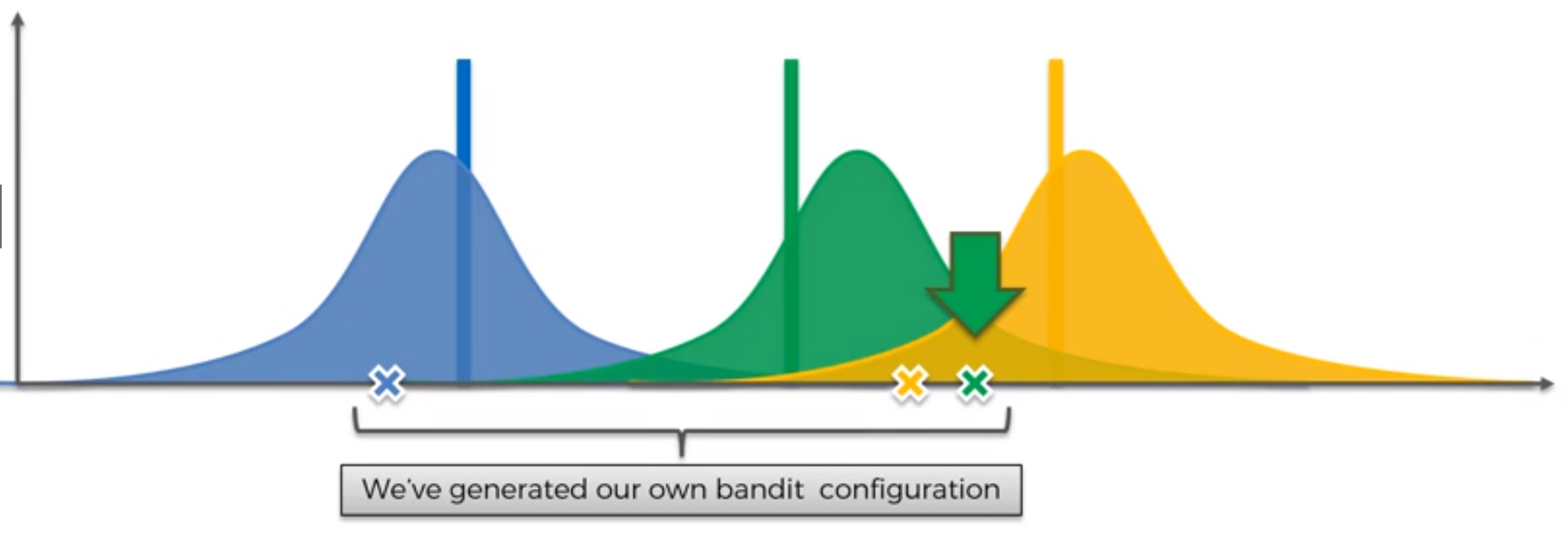 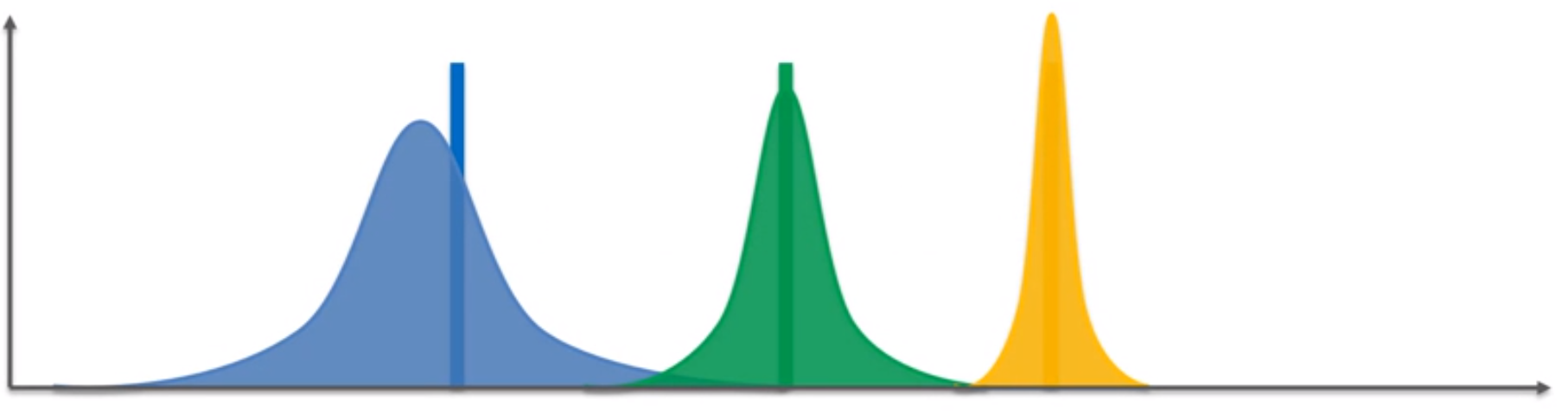 We're adjusting our perception of reality based on the new information that generates
Bayesian Inference
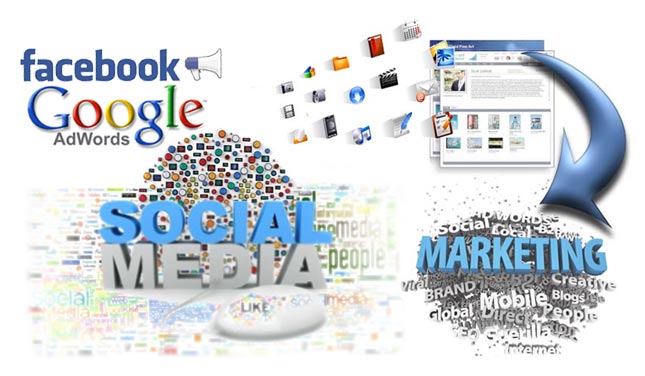 Problem Definition for UCB and Thompson Sampling implementation
We are going to optimize the clicks through rates of different users on ad that we put on the social network
Department of marketing creates 10 different versions of this ad to put on social network
They want to put the ad that has maximum clicks on the social network at the end
UCB
Thompson Sampling
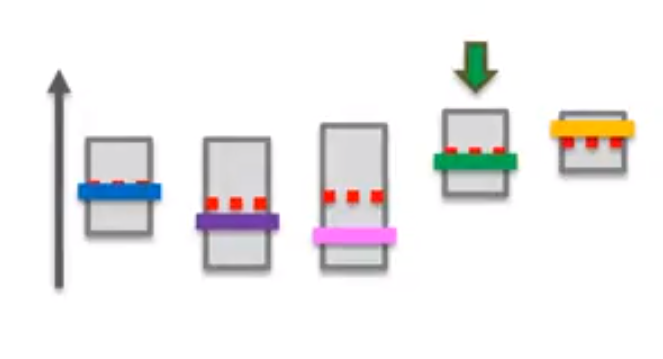 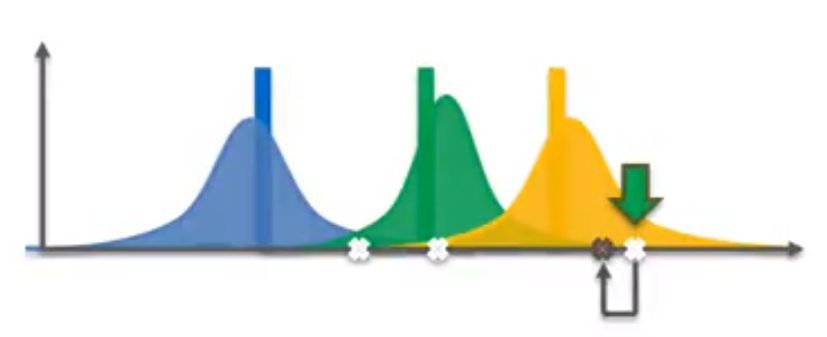 Probabilistic Algorithm
Can accommodated delayed feedback
Better empirical experiment
Deterministic Algorithm
Required update at every round
References
Sutton, R. S., & Barto, A. G. (2018). Reinforcement learning: An introduction. MIT press.
Auer, P. (2002). Using confidence bounds for exploitation-exploration trade-offs. Journal of Machine Learning Research, 3(Nov), 397-422. 
Silver, D, Introduction to Reinforcement Learning (Lecture note)
 Restelli, M, Reinforcement Learning Exploration vs Exploitation (Lecture note)
 https://www.superdatascience.com/pages/machine-learning
https://github.com/wumo/Reinforcement-Learning-An-Introduction